Polycrystalline Copper Photocathode Samples:DESY Collaboration UpdateDecember 2024
Credit:  Lee Jones; Hugh Churn (Copper Characterisation); Chris Benjamin (Niobium Characterisation)
Objectives for Photocathode R&D:
Characterise performance of polycrystalline and single-crystal samples
Goal to reach QE > 1E-4
Assess performance differences for polycrystalline Cu subjected to a range of cleaning processes (BPS172, HPR, Plasma, Dry Ice etc.) measuring:
QE;
MTE as a function of illumination wavelength;
Spectral response.
Investigate (negative ?) impact of BPS172 treatment on Nb
Samples Tested (so far …..)
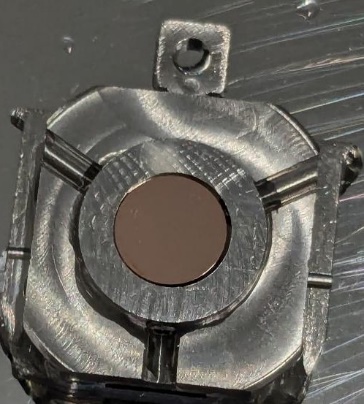 Cu(Poly) – Acetone
20 minute acetone ultrasonic bath, 5 minute ultrasonic IPA bath, dried with dry nitrogen
XPS and QE data collected
Cu(Poly) – High Pressure Rinsed (HPR)
High pressure rinsed – exposed to air for ~40 minutes prior to loading into UHV
XPS and QE data collected
TESS photoemission data collected
Cu(Poly) – BPS172 Sample 1
20 minute 10% BPS172 ultrasonic bath, 10 minute deionised water ultrasonic bath, dried with dry nitrogen
XPS and QE data collected before and after a 30 minute* 155°C† heat.
Cu(Poly) – BPS172 Sample 2
20 minute 10% BPS172 ultrasonic bath, 10 minute deionised water ultrasonic bath, dried with dry nitrogen
XPS and QE data collected before and after successive heating steps:
30 min, 2 hours, 3 days at 55°C
30 min, 2 hours, 2 days at 75°C
30 min, 2 hours, 2 days at 95°C
30 min at 155°C
Typical polycrystalline copper in an Omicron sample holder
* Times exclude ramping.
† Quoted temperatures are from the manipulator thermocouple. This reads low. 155°C is estimated to be around 260°C from a prior calibration. Lower thermocouple temperatures fall outside the calibration range.
Cu(Poly) – Acetone: As Loaded
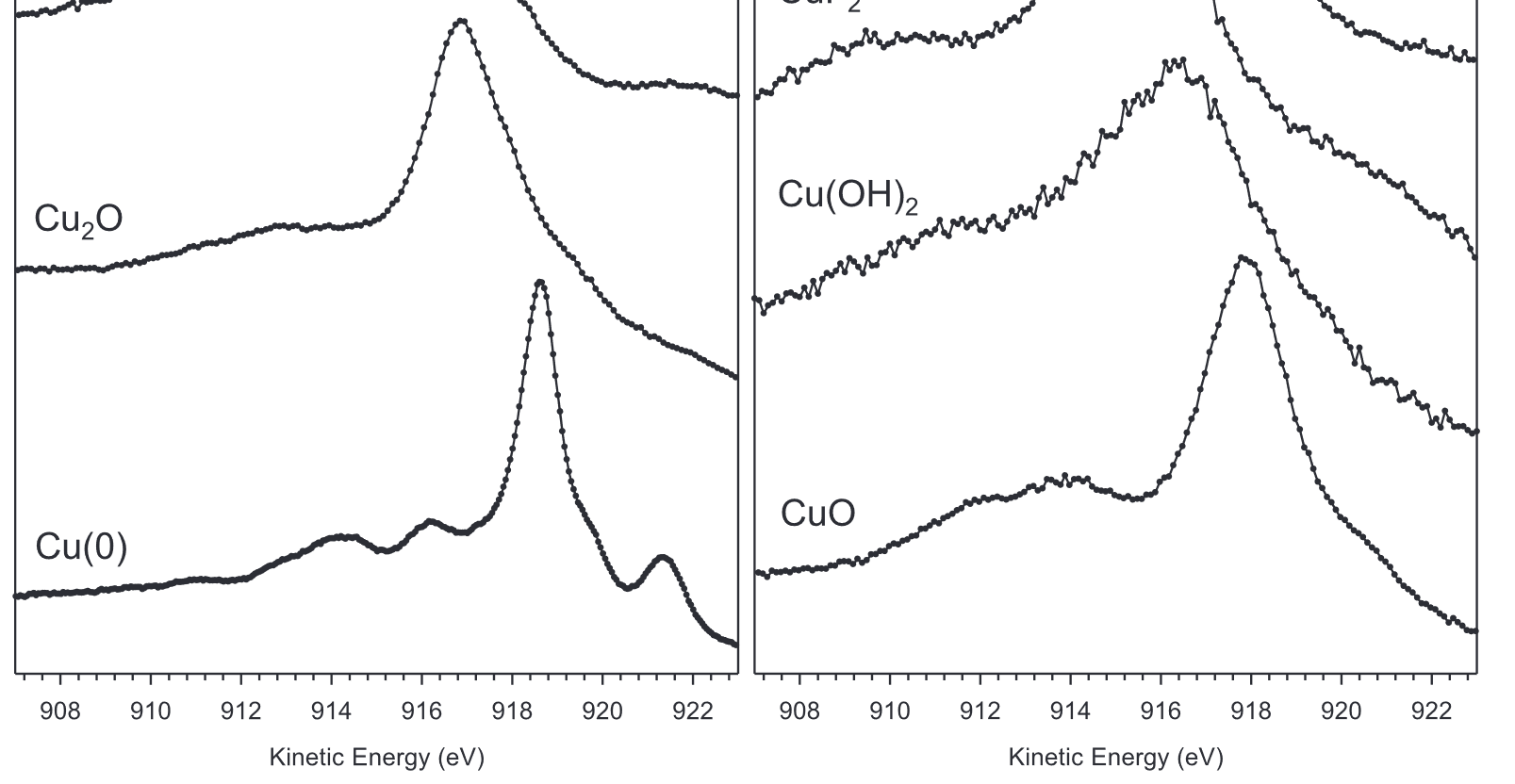 Cu(0) and Cu(I)
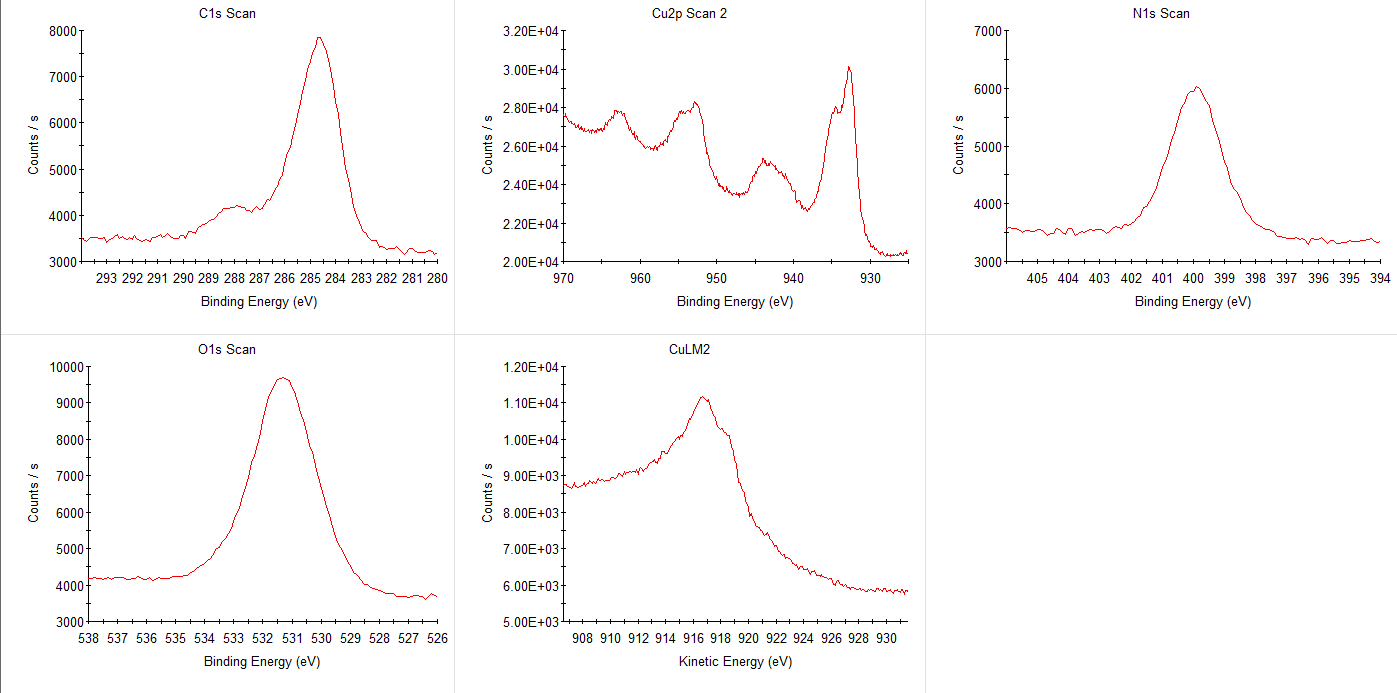 Cu(II)
QE ~ 2.3 x 10-6
Cu L3M4,5M4,5 spectra for (left) Cu(0), Cu(I) species, mineral samples, and (right) Cu(II) species. Surf. Interface Anal. 2017, 49, 1325–1334
Cu(I) auger
Cu(II) auger
XPS shows strong presence of CuO and Cu2O, i.e., Cu(I) and Cu(II), so the resulting QE is very low.
Cu(Poly) – HPR: As Loaded
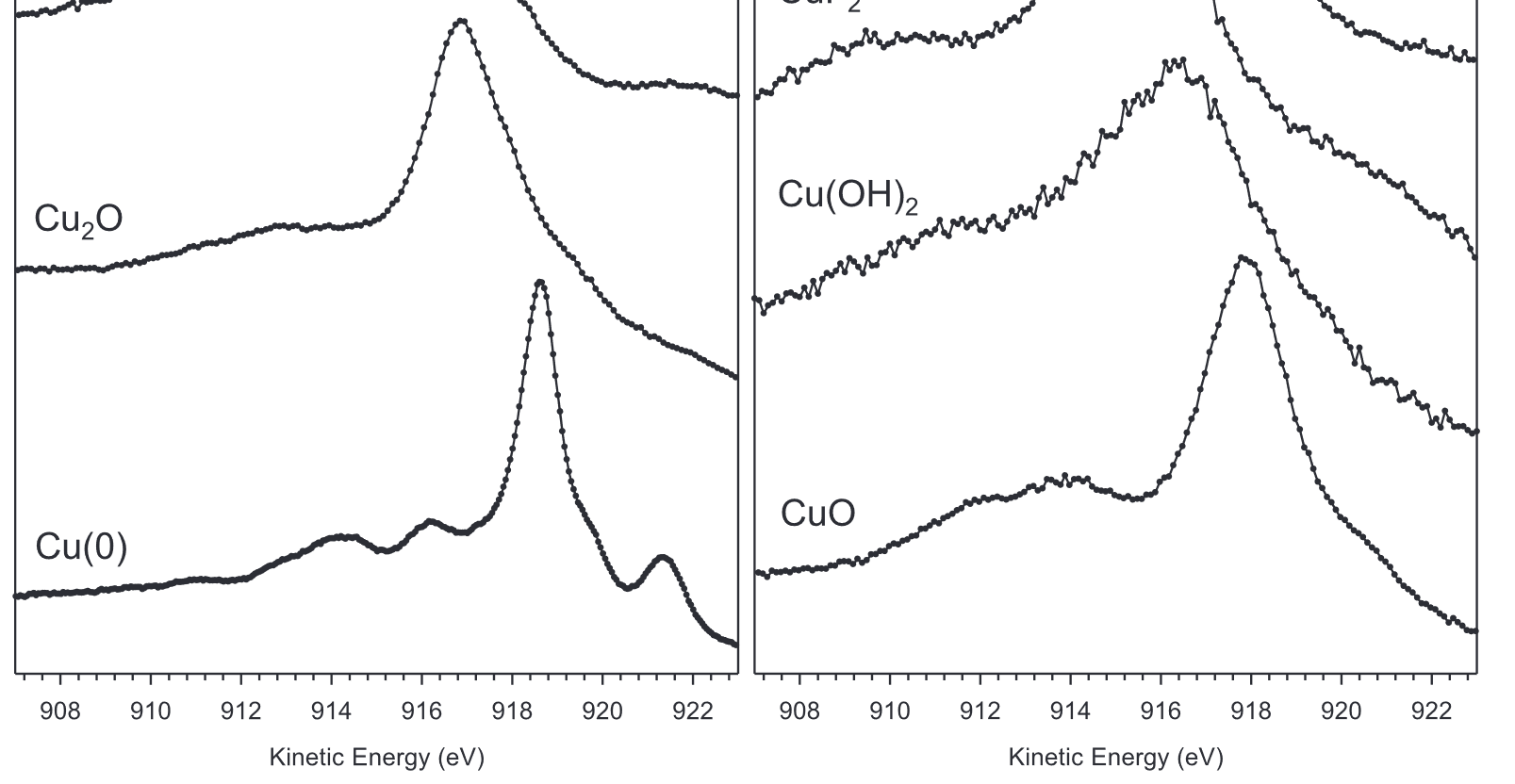 Cu(0) and Cu(I)
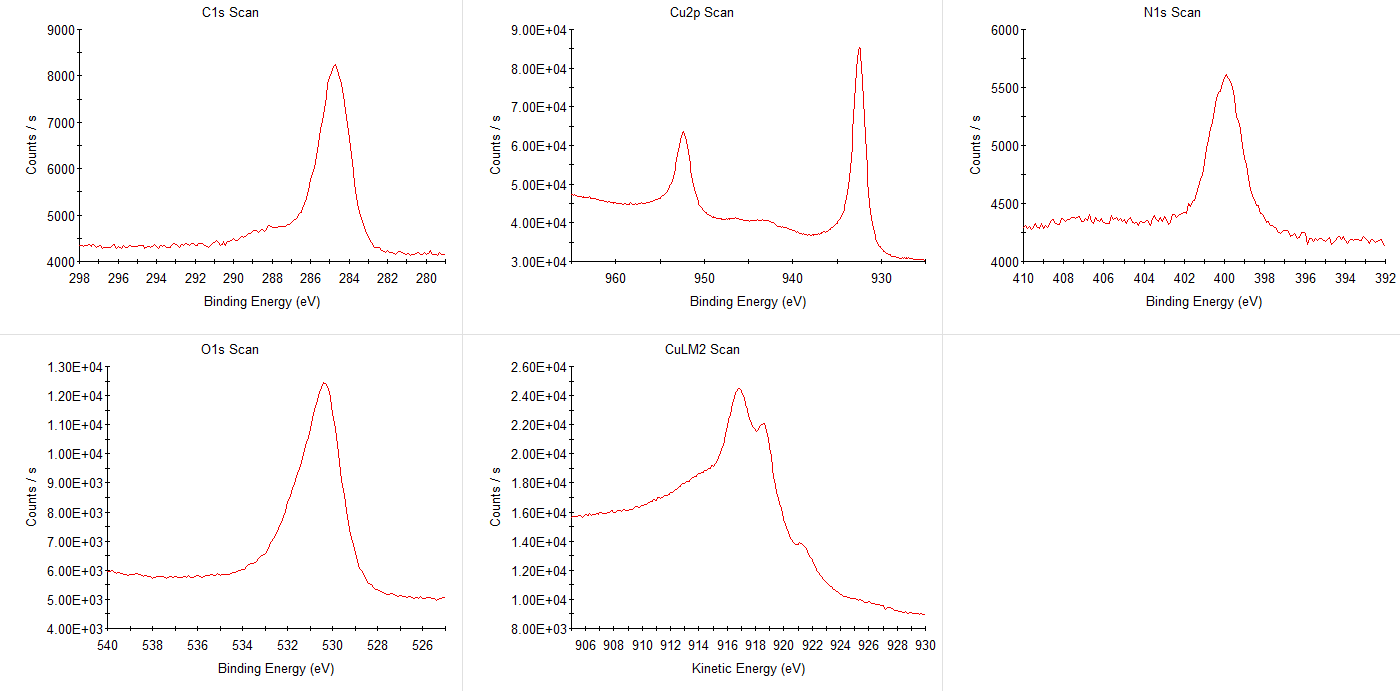 QE ~ 4.4 x 10-6
Cu L3M4,5M4,5 spectra for (left) Cu(0), Cu(I) species, mineral samples, and (right) Cu(II) species. Surf. Interface Anal. 2017, 49, 1325–1334
Cu(I) auger
Cu(0) auger
XPS shows high quantities of Cu2O (in the Cu LMM), but no CuO.
Resulting QE is very low, but higher than acetone treated copper.
MTE & Spectral Response for Cu(Poly) - HPR
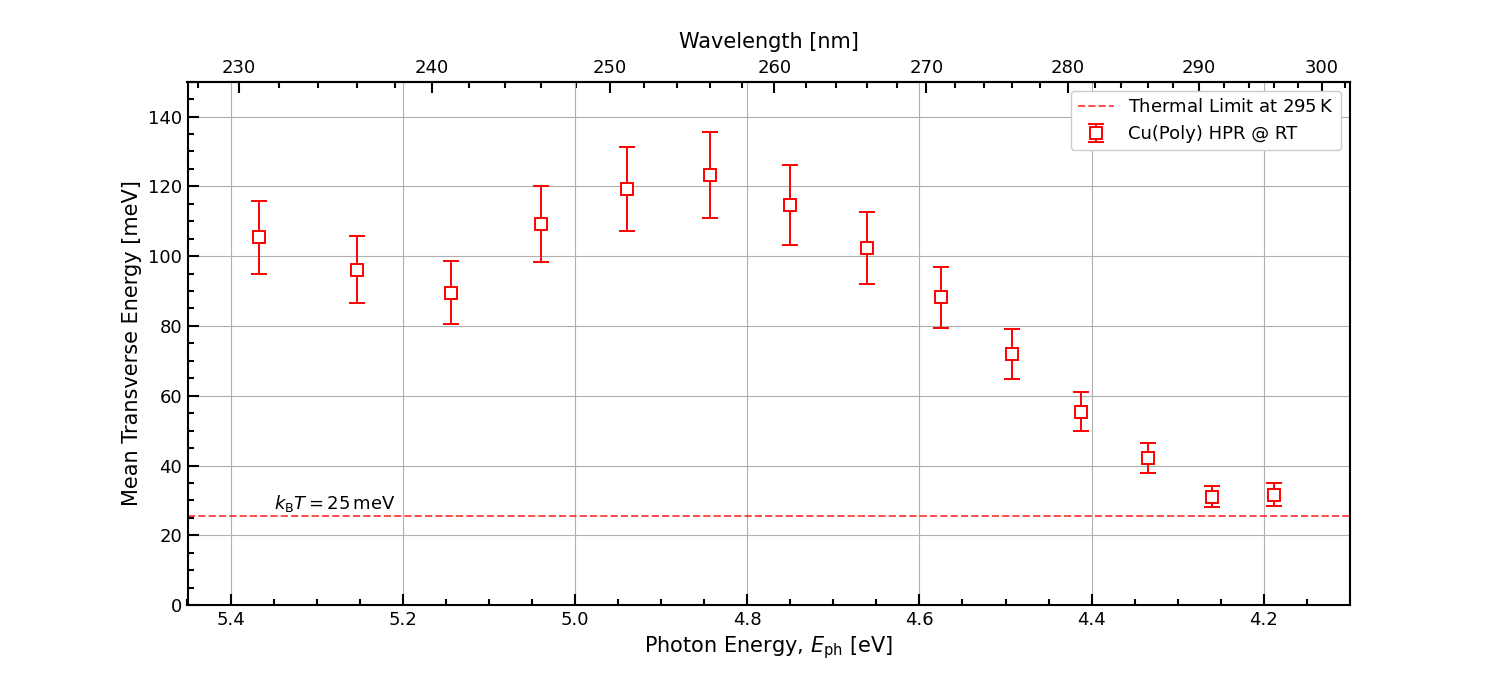 Cu(Poly) – BPS172 1: As Loaded
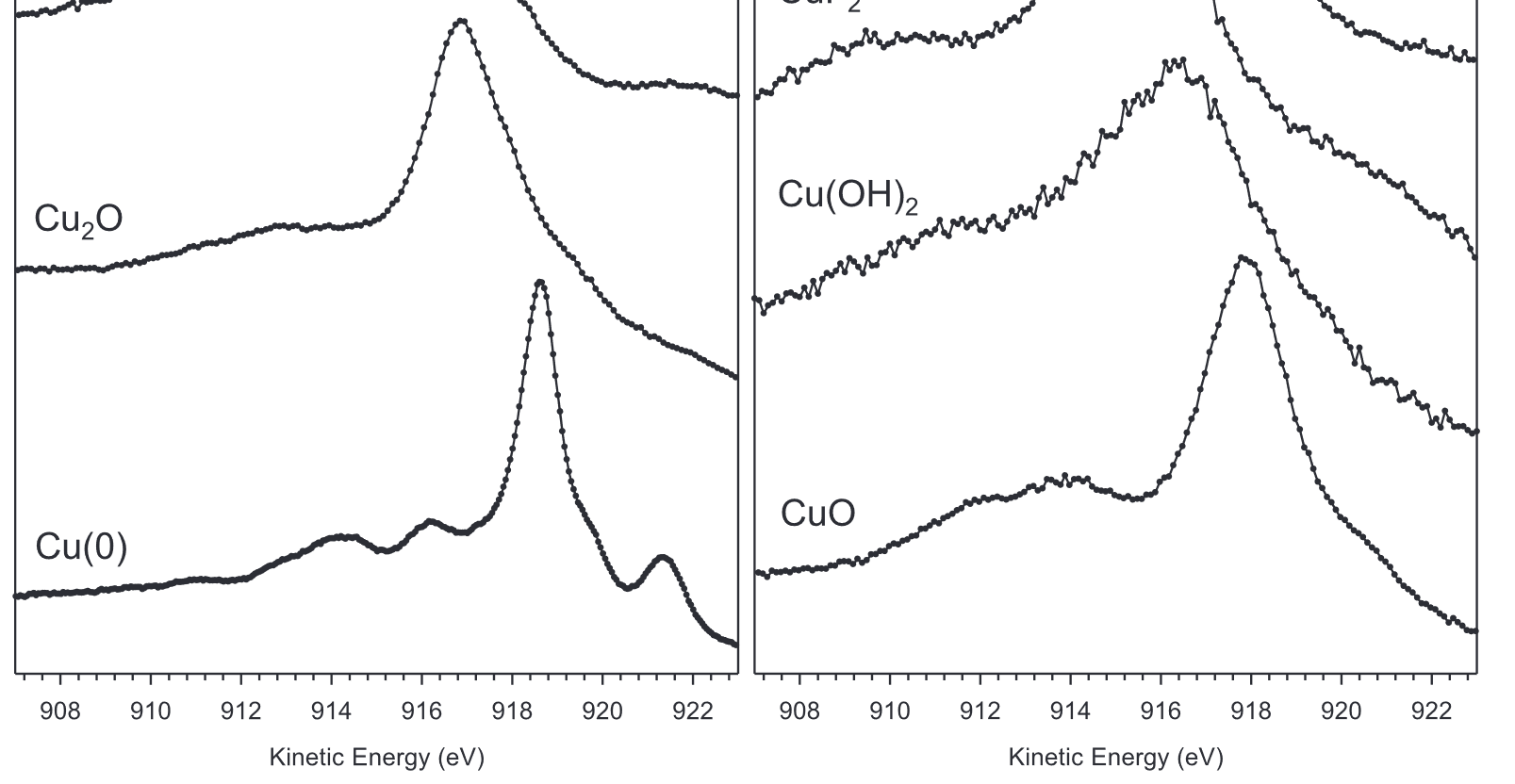 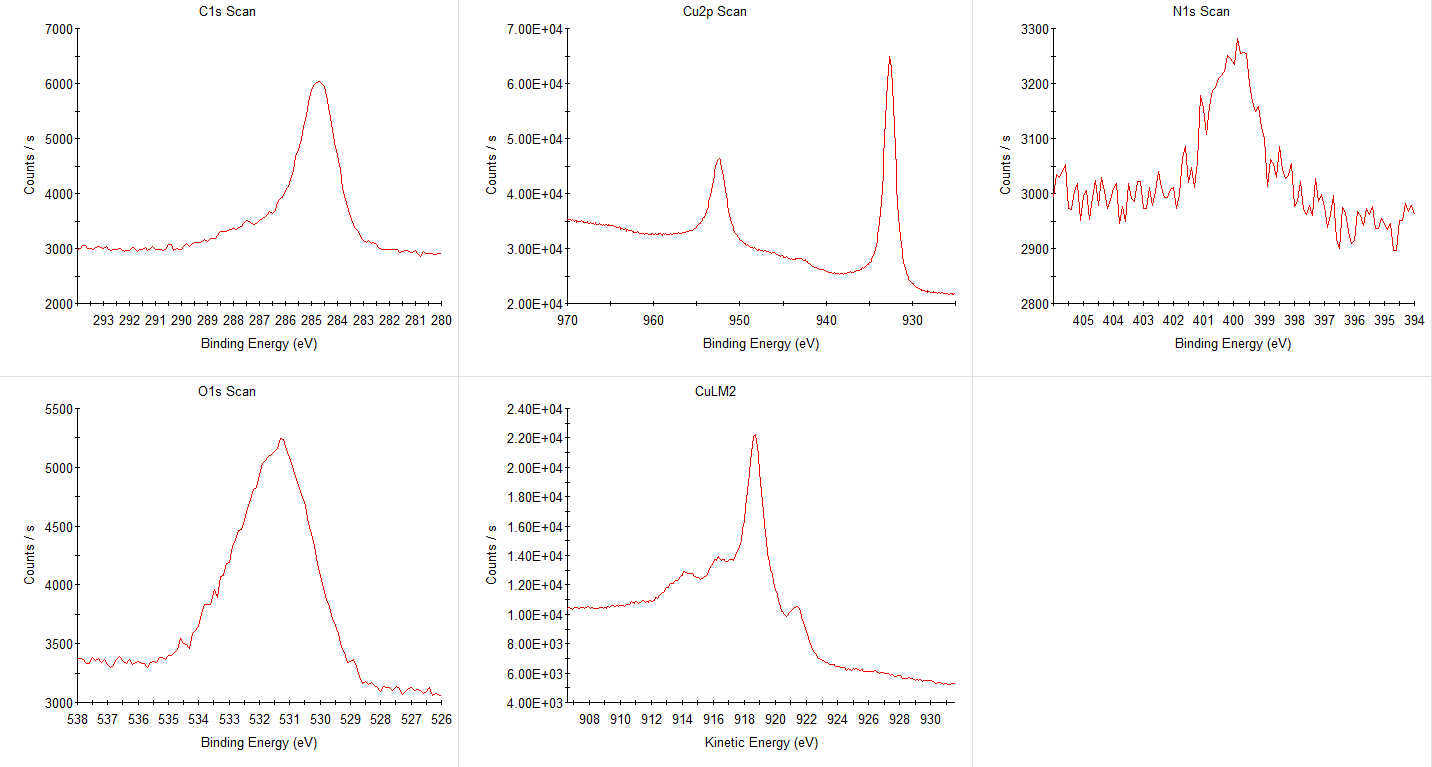 QE ~ 7.7 x 10-6
Cu L3M4,5M4,5 spectra for (left) Cu(0), Cu(I) species, mineral samples, and (right) Cu(II) species. Surf. Interface Anal. 2017, 49, 1325–1334
Cu(0) auger
XPS, notably the Cu LMM, shows metallic copper with perhaps very small amounts of Cu2O present. QE higher than HPR and acetone treated samples
Cu(Poly) – BPS172 1: Heated
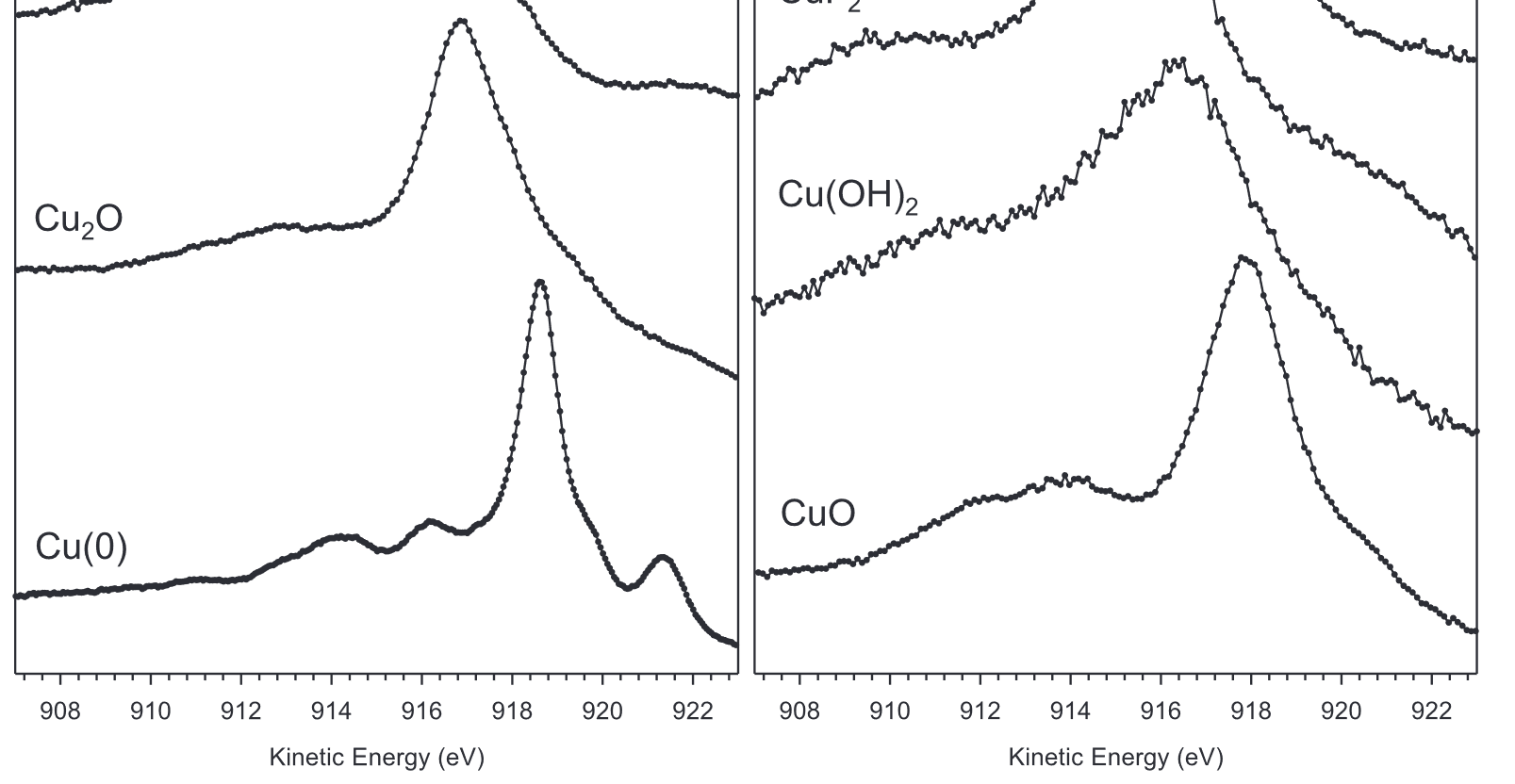 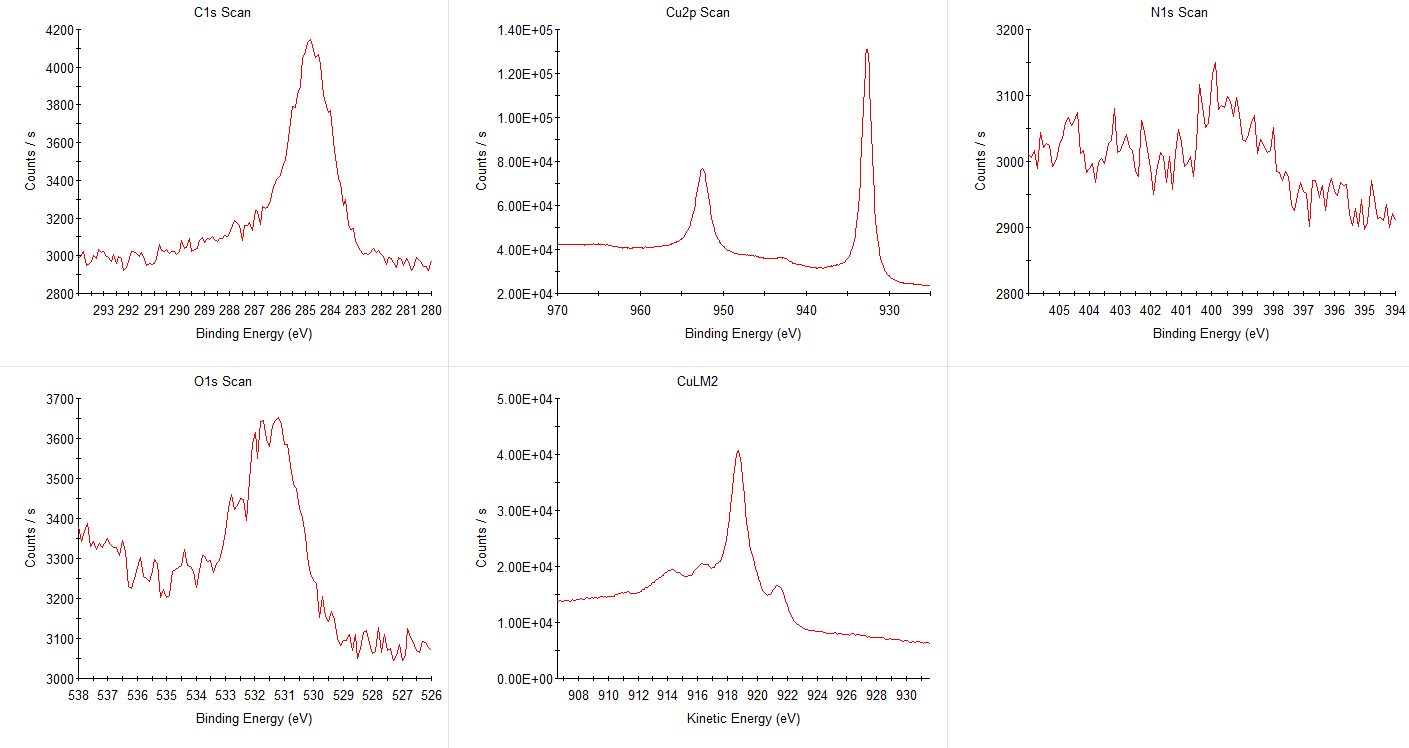 QE ~ 1.6 x 10-4
Cu L3M4,5M4,5 spectra for (left) Cu(0), Cu(I) species, mineral samples, and (right) Cu(II) species. Surf. Interface Anal. 2017, 49, 1325–1334
Cu(0) auger
XPS, notably the Cu LMM, shows metallic copper. Surface oxygen and carbon noticeably reduced. QE greatly increased.
Cu(Poly) – BPS172 2: As Loaded
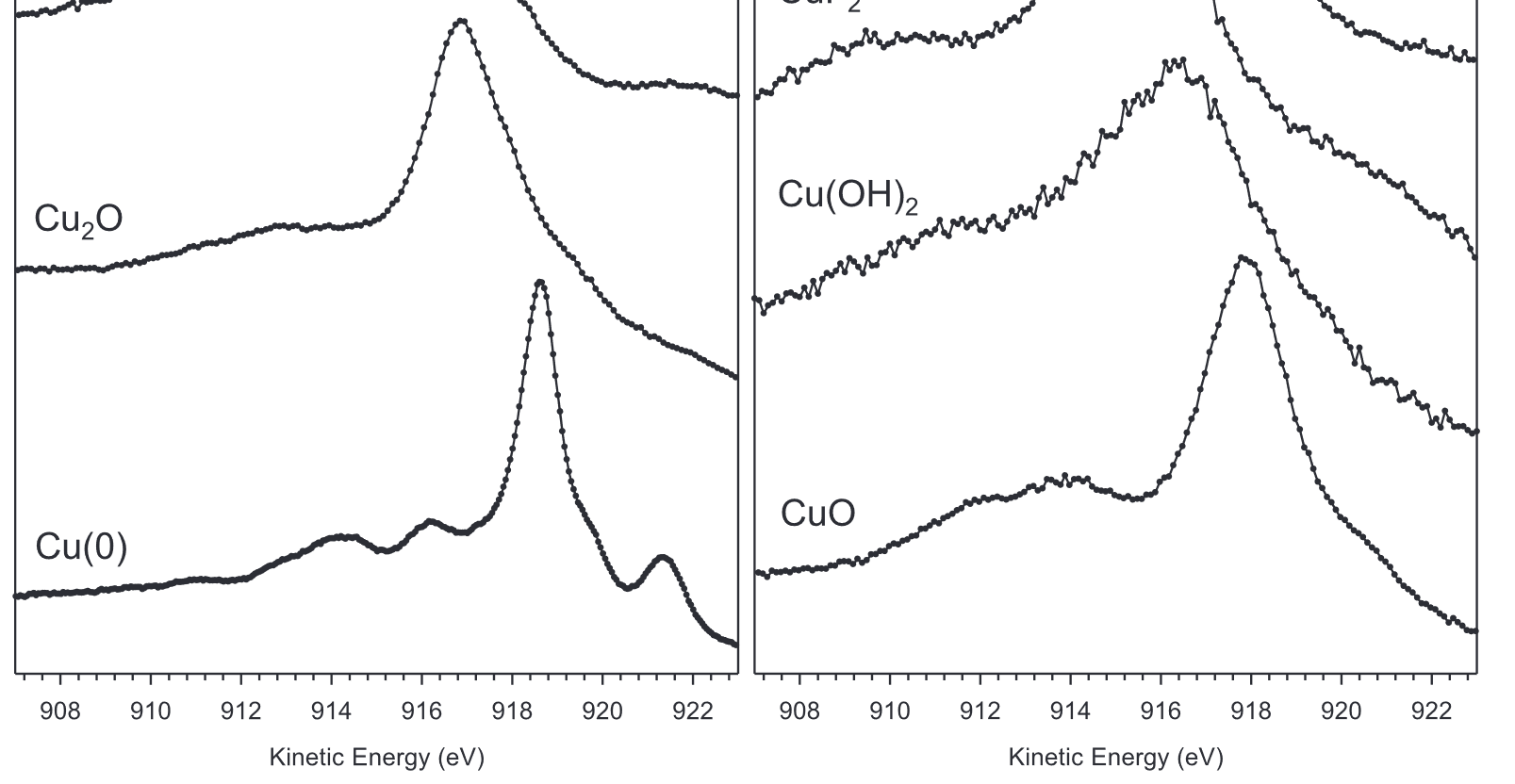 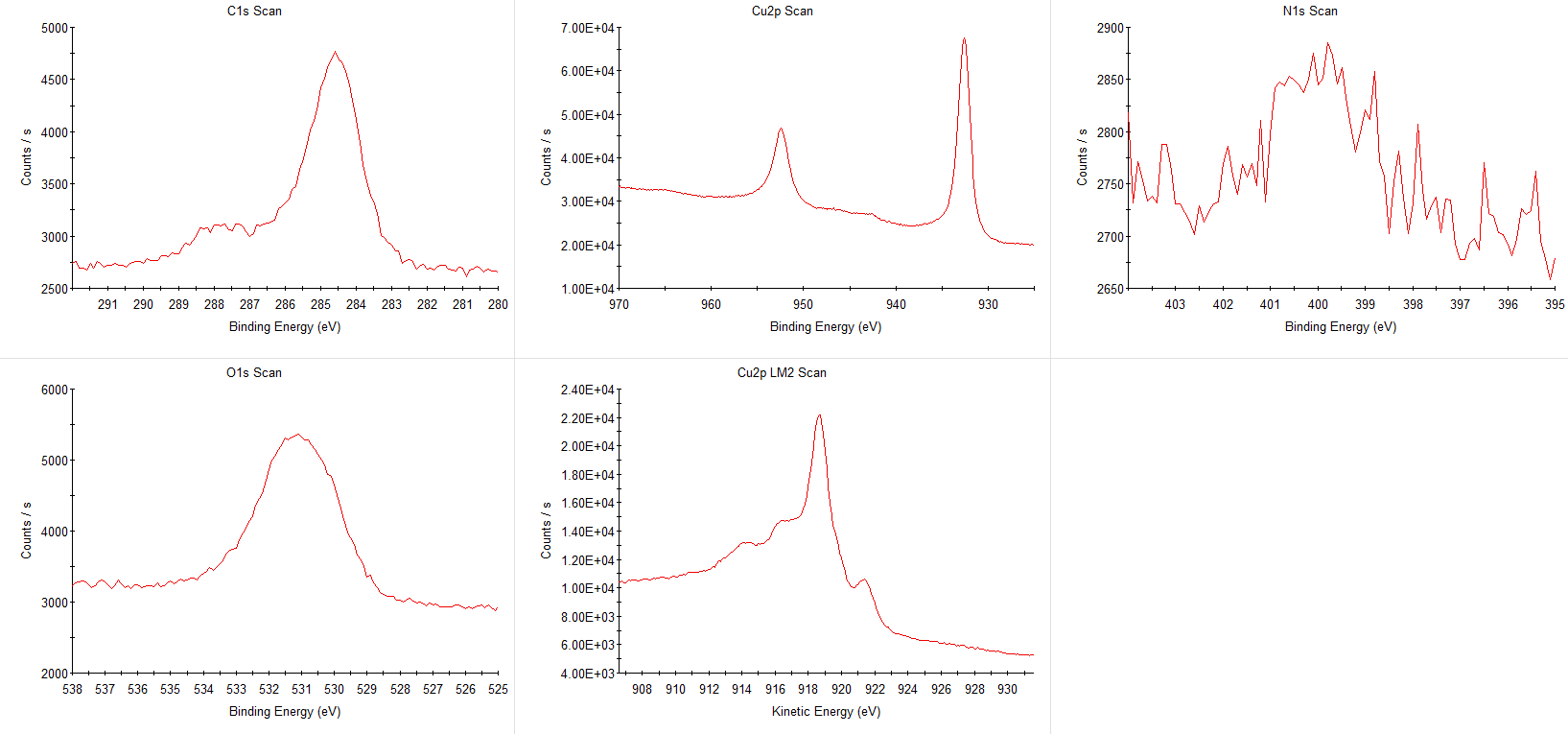 QE ~ 4.2 x 10-6
Cu L3M4,5M4,5 spectra for (left) Cu(0), Cu(I) species, mineral samples, and (right) Cu(II) species. Surf. Interface Anal. 2017, 49, 1325–1334
Cu(0) auger
Cu(I) bump
XPS, notably the Cu LMM, shows metallic copper with signs of more Cu2O present than the 1st BPS172 sample.
Cu(Poly) – BPS172 2: Heating – Selected Steps
As Loaded
2 hr @ 55°C
2 hr @ 75°C
2 hr @ 95°C
30 min @ 155°C
Cu
13.3%
11.9%
7.3%
4.5%
2.1%
O
25.5%
20.9%
15.8%
11.8%
8.8%
C
Cu(Poly) – BPS172 2: Heating, XPS Summary
QE Summary - Cu(Poly) Samples with l = 266 nm
Cu(Poly) – BPS172 2: Heating, XPS Summary
QE
4E-6
6E-6
1E-5
3E-5
4E-5
6E-5
1E-4
1E-4
1E-4
2E-4
2E-4
Surface Resistance of Nb Exposed to BPS172
A brief report of the Nb sample:
The samples were mechanically polished (by Kemet) in late June 2024 (roughness < 100 nm);
The Nb was stored at atmosphere in a membrane sample box before BPS 172 treatment;
The Nb will definitely have a native oxide layer;
Preparation - 10 min in BPS172 solution in ultrasonic bath followed by 10 min in ultra-pure water;
The as-loaded XPS shows a large amounts of carbon & oxygen, and the niobium is in a pentoxide state;
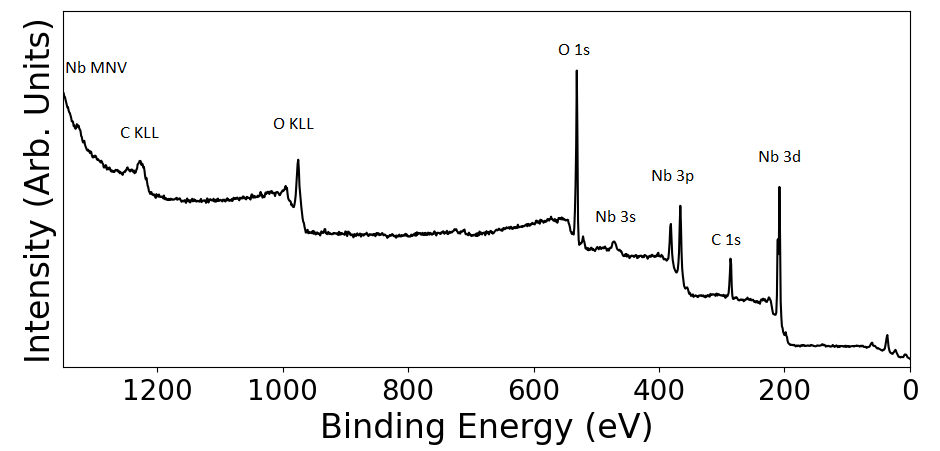 Surface Resistance of Nb Exposed to BPS172
A brief report of the Nb sample:
The samples were mechanically polished (by Kemet) in late June 2024 (roughness < 100 nm);
The Nb was stored at atmosphere in a membrane sample box before BPS 172 treatment;
The Nb will definitely have a native oxide layer;
Preparation - 10 min in BPS172 solution in ultrasonic bath followed by 10 min in ultra-pure water;
The as-loaded XPS shows a large amounts of carbon & oxygen, and the niobium is in a pentoxide state;
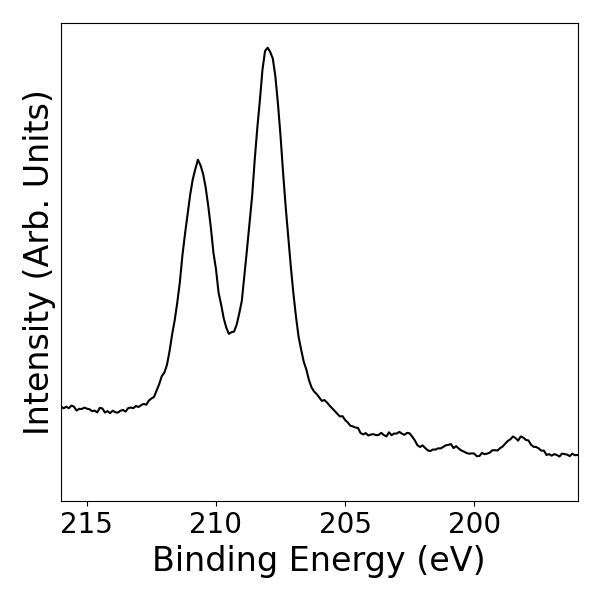 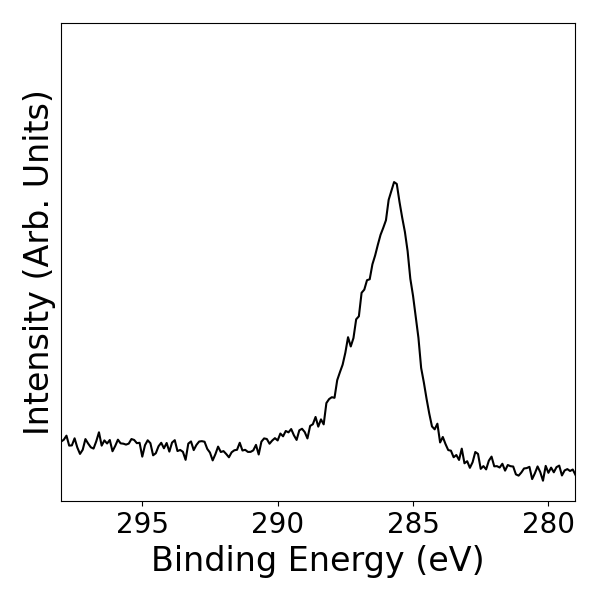 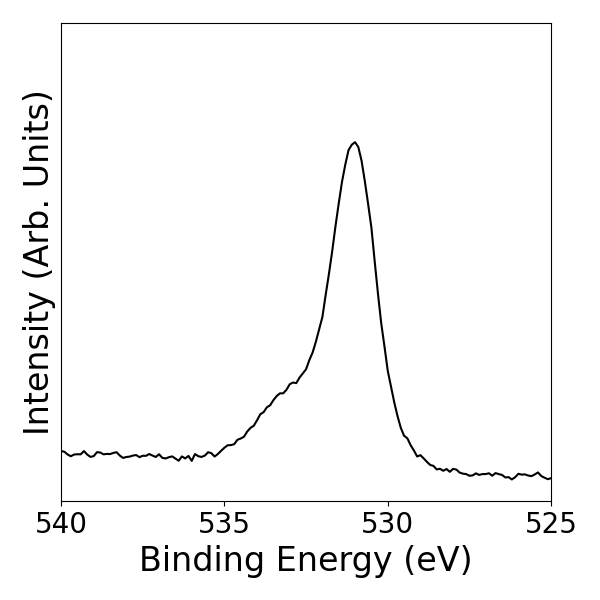 https://www.xpsfitting.com/2009/04/niobium.html?m=1
Surface Resistance of Nb Exposed to BPS172
A brief report of the Nb sample:
The samples were mechanically polished (by Kemet) in late June 2024 (roughness < 100 nm);
The Nb was stored at atmosphere in a membrane sample box before BPS 172 treatment;
After sputtering with 2.5 keV Kr+ ions for 4 hours, the niobium is in a metallic state;
There are trace amounts of carbon and oxygen remaining;
Overall, the BPS 172 didn’t have any obvious negative effect, chemically speaking.
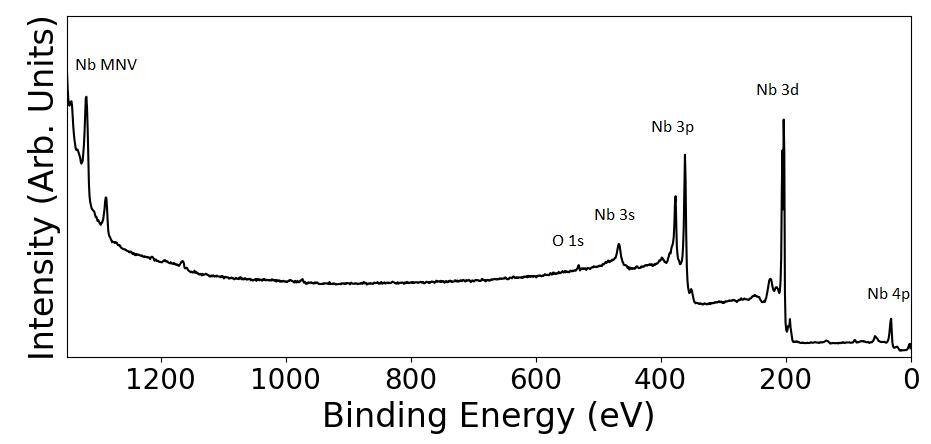 Surface Resistance of Nb Exposed to BPS172
A brief report of the Nb sample:
The samples were mechanically polished (by Kemet) in late June 2024 (roughness < 100 nm);
The Nb was stored at atmosphere in a membrane sample box before BPS 172 treatment;
After sputtering with 2.5 keV Kr+ ions for 4 hours, the niobium is in a metallic state;
There are trace amounts of carbon and oxygen remaining;
Overall, the BPS 172 didn’t have any obvious negative effect, chemically speaking.
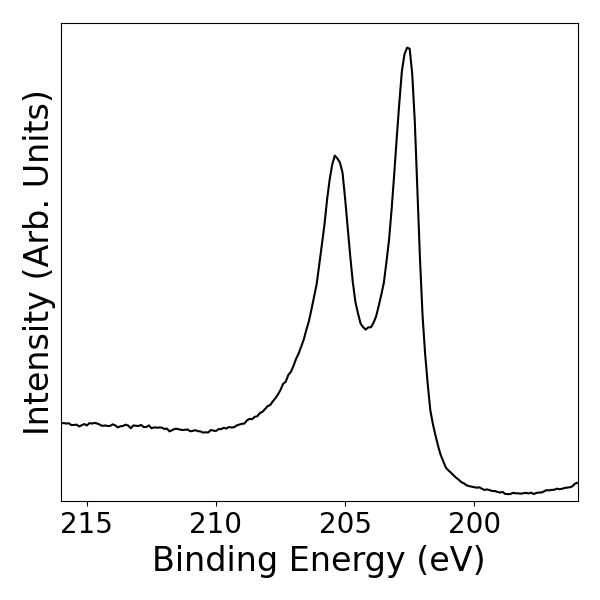 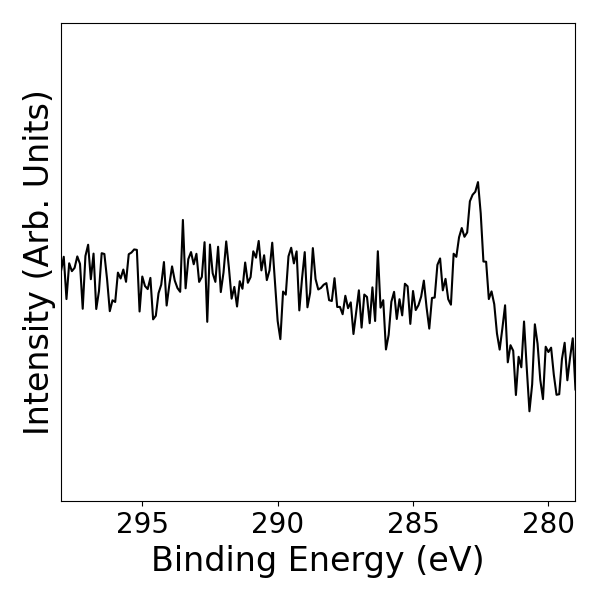 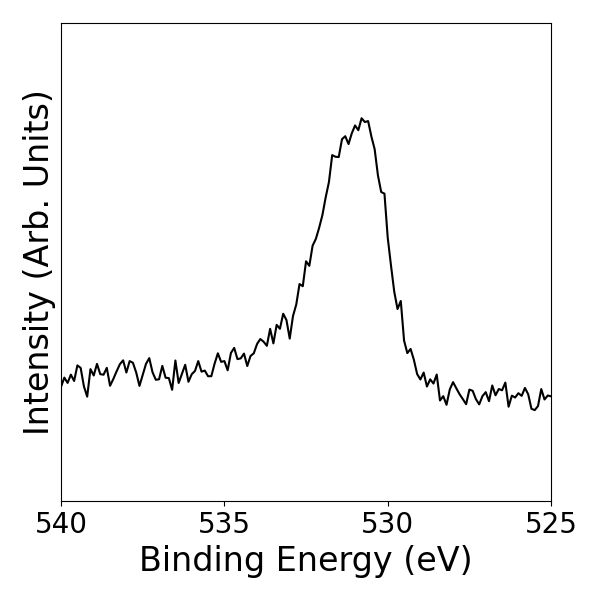 https://www.xpsfitting.com/2009/04/niobium.html?m=1
Future Aims in our Photocathode R&D:
Characterise performance of polycrystalline and single-crystal samples
Goal to reach QE > 1E-4
Assess performance differences for polycrystalline Cu subjected to a range of cleaning processes (BPS172, HPR, Plasma, Dry Ice etc.) measuring:
QE;
MTE as a function of illumination wavelength;
Spectral response.
Measure surface resistance of Nb exposed to BPS172 treatment;
At room temperature and in the cryogenic regime (once the cold head is repaired);
Investigate effect (if any) of BPS172 treatment on indium;
Cu(Poly) BPS172 Sample 3;
Further experiments on Cu(Poly) to investigate performance characteristics following:
BPS172 treatment followed by HPR;
Argon plasma cleaning;
Dry ice cleaning.